Figure 1 Profile of patient enrollment and discontinuation of study medication through week 48. Among the 37 patients ...
J Infect Dis, Volume 191, Issue 6, 15 March 2005, Pages 830–839, https://doi.org/10.1086/428091
The content of this slide may be subject to copyright: please see the slide notes for details.
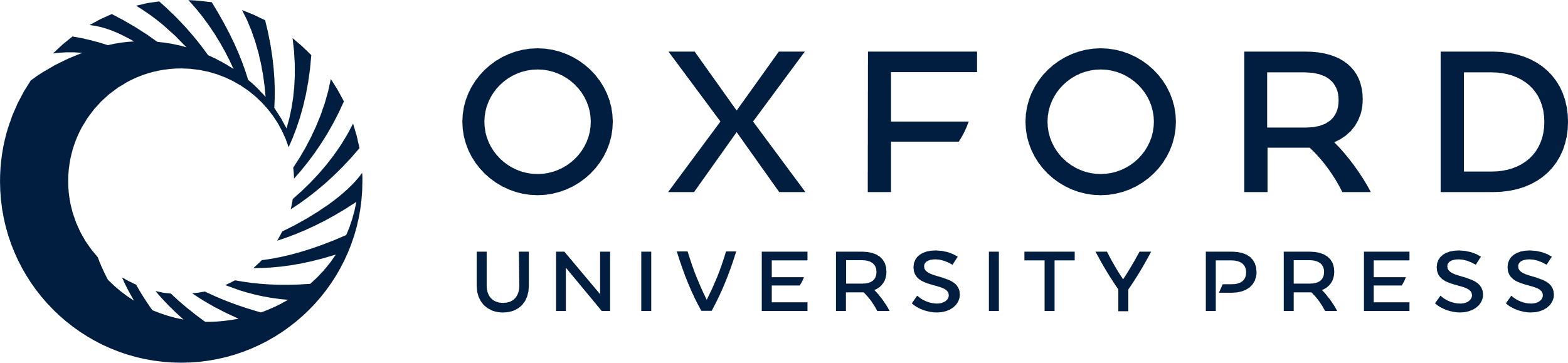 [Speaker Notes: Figure 1 Profile of patient enrollment and discontinuation of study medication through week 48. Among the 37 patients who discontinued study medication in the protease inhibitor (PI) group, 27 maintained the same treatment strategy and used another PI-based regimen (*). Similarly, among the 24 patients who discontinued study medication in the once-daily group, 13 maintained the same treatment strategy and switched from efavirenz to nevirapine once daily. One patient with a history of toxoplasma encephalitis died at week 4 from generalized convulsions (**). Seven patients in the PI group and 1 in the once-daily group continued to take study medication up to week 48 despite virologic failure (***)


Unless provided in the caption above, the following copyright applies to the content of this slide: © 2005 by the Infectious Diseases Society of America]